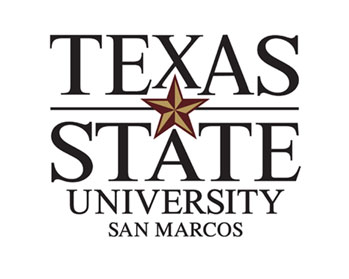 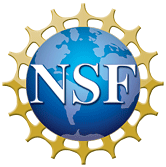 Task Orchestration : Scheduling and Mapping on Multicore Systems
Course TBD
Lecture TBD

Term TBD
Outline
Scheduling for parallel systems 
Load balancing 
Thread affinity 
Resource sharing

Hardware threads (SMT)
Multicore architecture

Significance of the multicore paradigm shift
2
Increase in Transistor Count
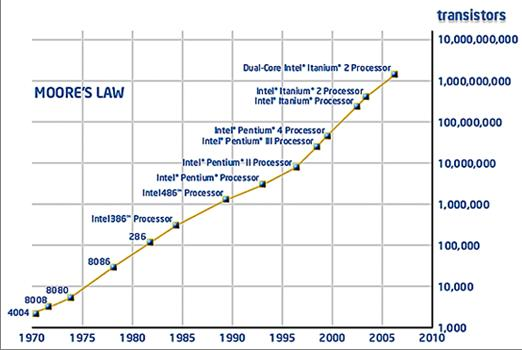 Moore’s
Law
3
longer issue pipeline
double speed artihmetic
Increase in Performance
Full Speed Level 2 Cache
instruction pipeline
25 MHz
16 MHz
Image adapted from Scientific American, Feb 2005, “A Split at the Core”
4
Increase in Power Density
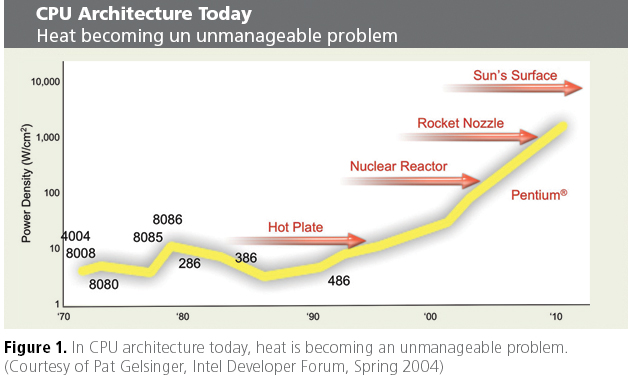 5
The Power Wall
Going with Moore’s Law results in too much heat dissipation and power consumption

Moore’s law still holds but does not seem to be economically viable

The multicore paradigm 
Put multiple simplified (and slower) processing cores on the same chip area
Fewer transistors per cm2 implies less heat!
6
Why is Multicore Such a Big Deal?
longer issue pipeline
double speed arithmetic
Full Speed Level 2 Cache
instruction pipeline
more responsibility on software
25 MHz
16 MHz
7
Why is Multicore Such a Big Deal?
Parallelism is mainstream

 
“In future, all software will be parallel”
                                    - Andrew Chien, Intel CTO (many concur) 


Parallelism no longer a matter of interest just for the HPC people 
Need to find more programs to parallelize
Need to find more parallelism in existing parallel applications
Need to consider parallelism when writing any new program
8
Why is Multicore Such a Big Deal?
Parallelism is Ubiquitous
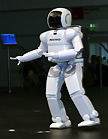 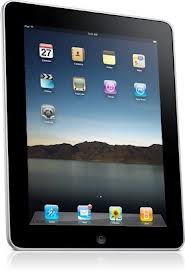 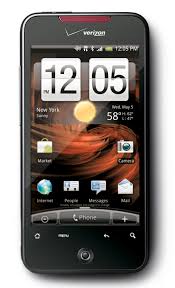 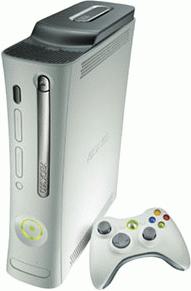 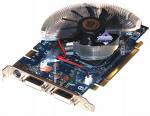 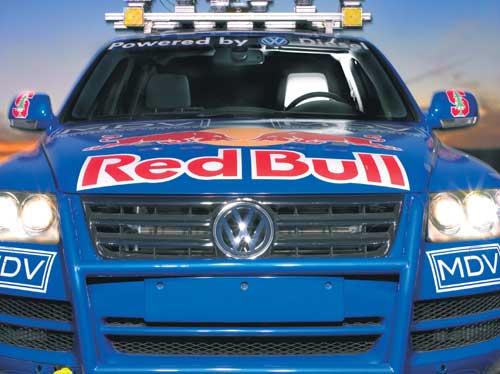 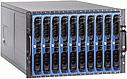 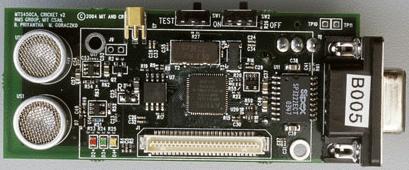 9
OS Role in the Multicore Era
There are several considerations for multicore operating systems
Scalability
Sharing and contention of resources
Non-uniform communication latency


Biggest challenge is in scheduling of threads across the system
10
Scheduling Goals
Most of the goals don’t change when scheduling for multicore or multi-processor systems

Still care about

CPU utilization

Throughput

Turnaround time 

Wait time 

Fairness
definitions may become  more complex
11
Scheduling Goals for Multicore Systems
Multicore systems give rise to a new set of goals for the OS scheduler 

Load balancing 

Resource sharing

Energy usage and  power consumption
12
Single CPU Scheduler Overview
CPU
Long-term Queue
Ready Queue
I/O
Queue
13
Multicore Scheduler Overview I
Core 0
Common
Ready Queue
Long-term Queue
Core 1
Common
I/O
Queue
Core 2
Core 3
Cores sharing the same short-term queues
14
Multicore Scheduler Overview II
Ready Queue
Ready Queue
Ready Queue
Ready Queue
Core 0
Core 1
Core 3
Core 2
end
end
end
end
Cores with individual ready queues
I/O
Queue
I/O
Queue
I/O
Queue
I/O
Queue
Long-term Queue
No special handling required for many of the single CPU scheduling algorithms
15
Load Balancing
Goal is to distribute tasks across all cores on the system such that CPU and other resources are utilized evenly 
A load-balanced system will generally lead to higher throughput
BAD
GOOD
Scenario 1
Scenario 2
16
The OS as a Load Balancer
Main strategy
Identify metric for balanced load 
average number of processes waiting in ready queues 
(aka load average)

Track load balance metric
probe ready queues
uptime and who utilities

Migrate threads if a core exhibits a high average  load
If load average for cores 0-3 is 2, 3, 1, and 17 then move threads from core3 to core 2
17
Thread Migration
The process of moving a thread from one ready queue to another is known as thread migration

Operating systems implement two types of thread migration mechanism 
Push migration 
Run a separate process that will migrate a thread from one core to another 
May be integrated within the kernel as well

Pull migration (aka work stealing) 
Each core fetches threads from other cores
18
Complex Load Balancing Issues
Assume only one thread executing on each core
Does it help to load balance this workload?
Will it make a difference in performance?
Thread migration or load balancing will only help with overall performance if t1 runs faster when moved to core0, core2 or core3
19
Load Balancing for Power
This unbalanced workload can have huge implications for power consumption
Power consumption is tied to how fast a processor is running
P = cv2f  and   P        t
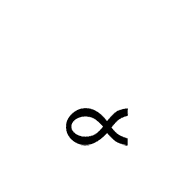 P = power, f = frequency, 
c = static power dissipation
v = voltage and t = temperature
One core running at a higher frequency than the others may result in more heat dissipation and overall increased power consumption
20
Load Balancing for Power
Operating Systems are incorporating power metrics in thread migration and load balancing decisions

Achieve power-balance  by eliminating hotspots
Can also try to change the frequency 
AMD Powernow, Intel Sidestep
Can utilize hardware performance counters
core utilization
core temperature
Linux implements this type of scheduling  
  sched_mc_power_savings
21
Load Balancing Trade-offs
Thread migration may involve multiple context switch on more than one core
Context switches can be very expensive
Potential gains from load balancing must be weighed against the increased cost from context switches


Load balancing policy may conflict with CFS scheduling 
balanced load does not imply fair sharing of resources
22
Resource Sharing
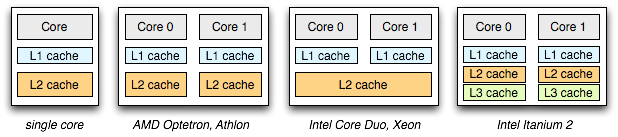 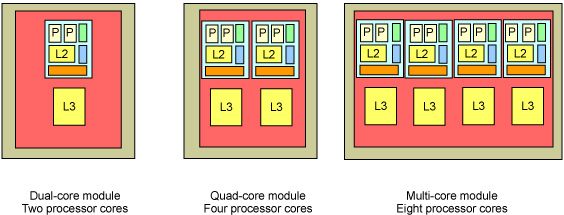 OS needs to be aware of resource utilization in making scheduling decisions
Current multicore and SMT systems share resources at various levels
23
Thread Affinity
Tendency for a process to run on a given core for as long as possible without being migrated to a different core 
aka CPU affinity and processor affinity
The operating system uses the notion of thread affinity in performing resource-aware scheduling on multicore systems 

If a thread has affinity for a specific core (or core group) then priority should be given to schedule the map and schedule the thread to that specific core (or group) 

Current approach is to use thread affinity to address skewed workloads
Start with default (all cores) 
Set affinity of task I to core j if core j is deemed underutilized
24
Adjusting Thread Affinity
Linux kernel maintains the task_struct data structure for every process in the system
Affinity information is stored as a bitmask in the cpus_allowed field

Can modify or retrieve the affinity of a thread from user-space
sched_setaffinity(), sched_getaffinity()
pthread_setaffinity_np(), pthread_getaffinity_np()
taskset
demo
25
Thread Affinity in the Linux Kernel
/* Look for allowed, online CPU in same node. */
	for_each_cpu_and(dest_cpu, nodemask, cpu_active_mask)
		if (cpumask_test_cpu(dest_cpu, &p->cpus_allowed))
			return dest_cpu;

	/* Any allowed, online CPU? */
	dest_cpu = cpumask_any_and(&p->cpus_allowed, cpu_active_mask);
	if (dest_cpu < nr_cpu_ids)
		return dest_cpu;

	/* No more Mr. Nice Guy. */
	if (unlikely(dest_cpu >= nr_cpu_ids)) {
		dest_cpu = cpuset_cpus_allowed_fallback(p);
		/*
		 * Don't tell them about moving exiting tasks or
		 * kernel threads (both mm NULL), since they never
		 * leave kernel.
		 */
		if (p->mm && printk_ratelimit()) {
			printk(KERN_INFO "process %d (%s) no "
			       "longer affine to cpu%d\n",
			       task_pid_nr(p), p->comm, cpu);
		}
	}
Linux kernel 2.6.37, sched.c
26
Affinity Based Scheduling
Affinity based scheduling can be performed under different criteria, using different heuristics 

Assume 4 cores with two L2 shared between core 0 and core 1, core 2 and core 3, L3 shared among all cores
L3
L2
L2
L1
L1
L1
L1
Core 0
Core 1
Core 2
Core 3
27
Affinity Based Scheduling
P
C
Shared 
Data in L2
time
P
reuse of data
reuse of data
reuse of data
C
Scheduling for data locality in L2 
A thread ti that shares data with tj should be placed in the same affinity group 
Can lead to unbalanced ready-queues but improved memory performance
28
Affinity Based Scheduling
Poor schedule for producer-consumer program
P
P
C
C
L3
L3
L2
L2
L2
L2
L1
L1
L1
L1
L1
L1
L1
L1
Good schedule for producer-consumer program
Core 0
Core 0
Core 1
Core 1
Core 2
Core 2
Core 3
Core 3
C
P
C
P
29
Affinity Based Scheduling
Scheduling for better cache utilization
Thread ti and tj only utilize 10% of the cache, tp and tq each demand 80% of the cache 
Schedule ti and tp on core 0 and core 1, tj and tq on core 2 and core 3
May lead to loss of locality
L3
L2
L2
L1
L1
L1
L1
Core 0
Core 1
Core 2
Core 3
tq
ti
tj
tp
30
Affinity Based Scheduling
Scheduling for better power management 
ti and tj are CPU-bound while tp and tq are memory-bound 
Schedule ti and tp on core 0 and tj and tq to core 2
L3
L2
L2
L1
L1
L1
L1
ti + tp
tj + tq
Core 0
Core 1
Core 2
Core 3
31
Gang Scheduling
Two-step scheduling process
Identify a set (or gang) of threads to and adjust affinity for them to execute in a specific core group
Gang formation can be done based on resource utilization and sharing 
Suspend the threads in a gang to let one job have dedicated access to the resources for a configured period of time

Traditionally used for MPI programs running on high-performance clusters
Becoming mainstream for multicore architectures
Patches available that integrates gang scheduling with CFS in Linux
32